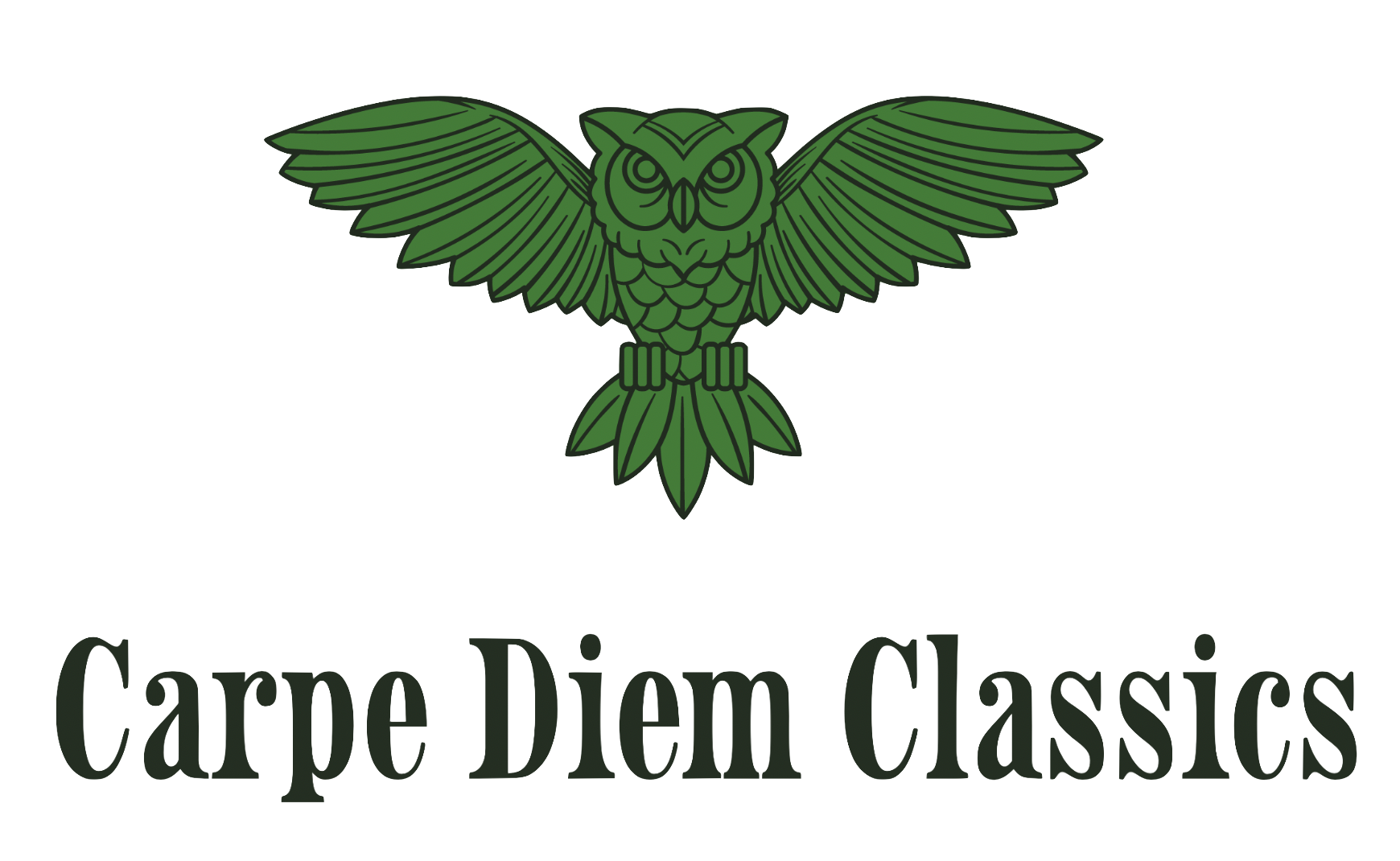 Lesson IX
Conjunctions
Aeneas’ Voyage
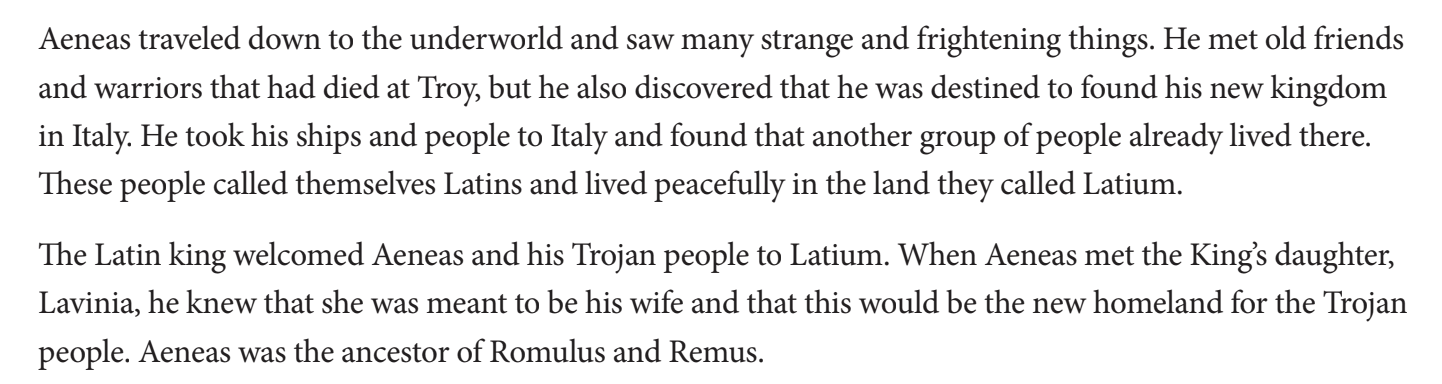 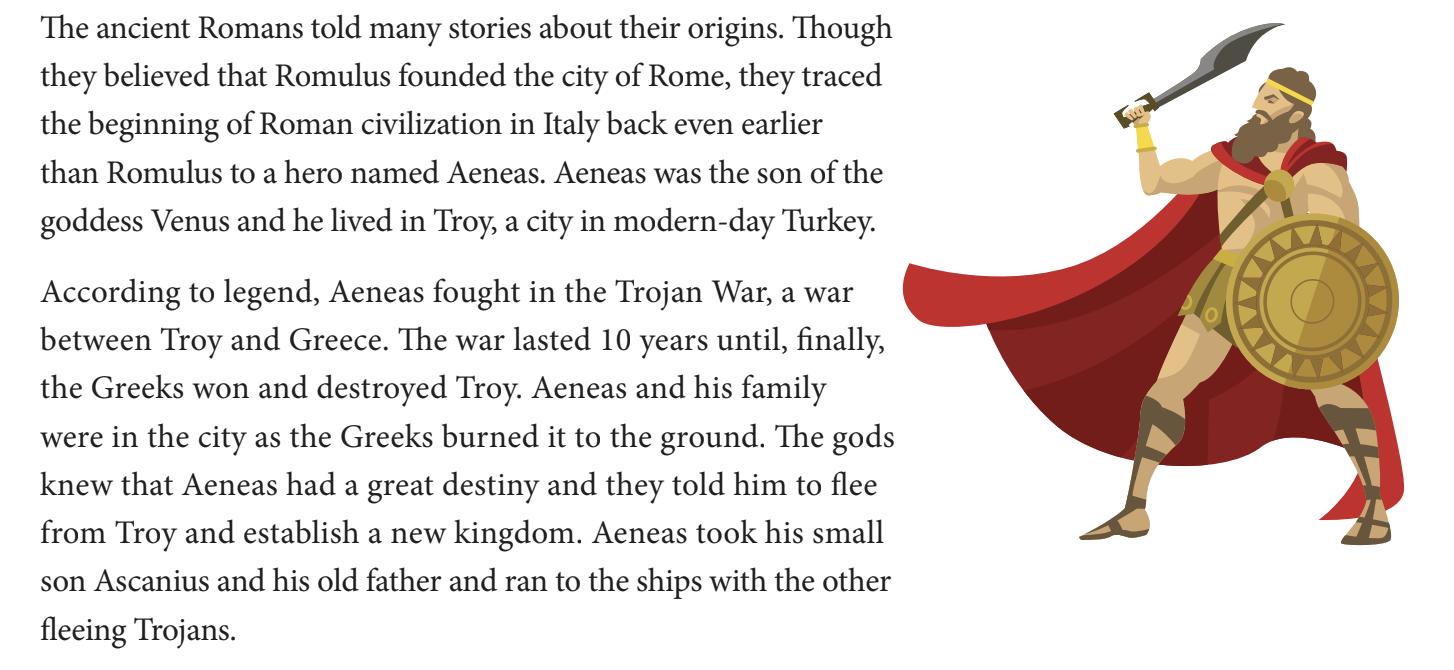 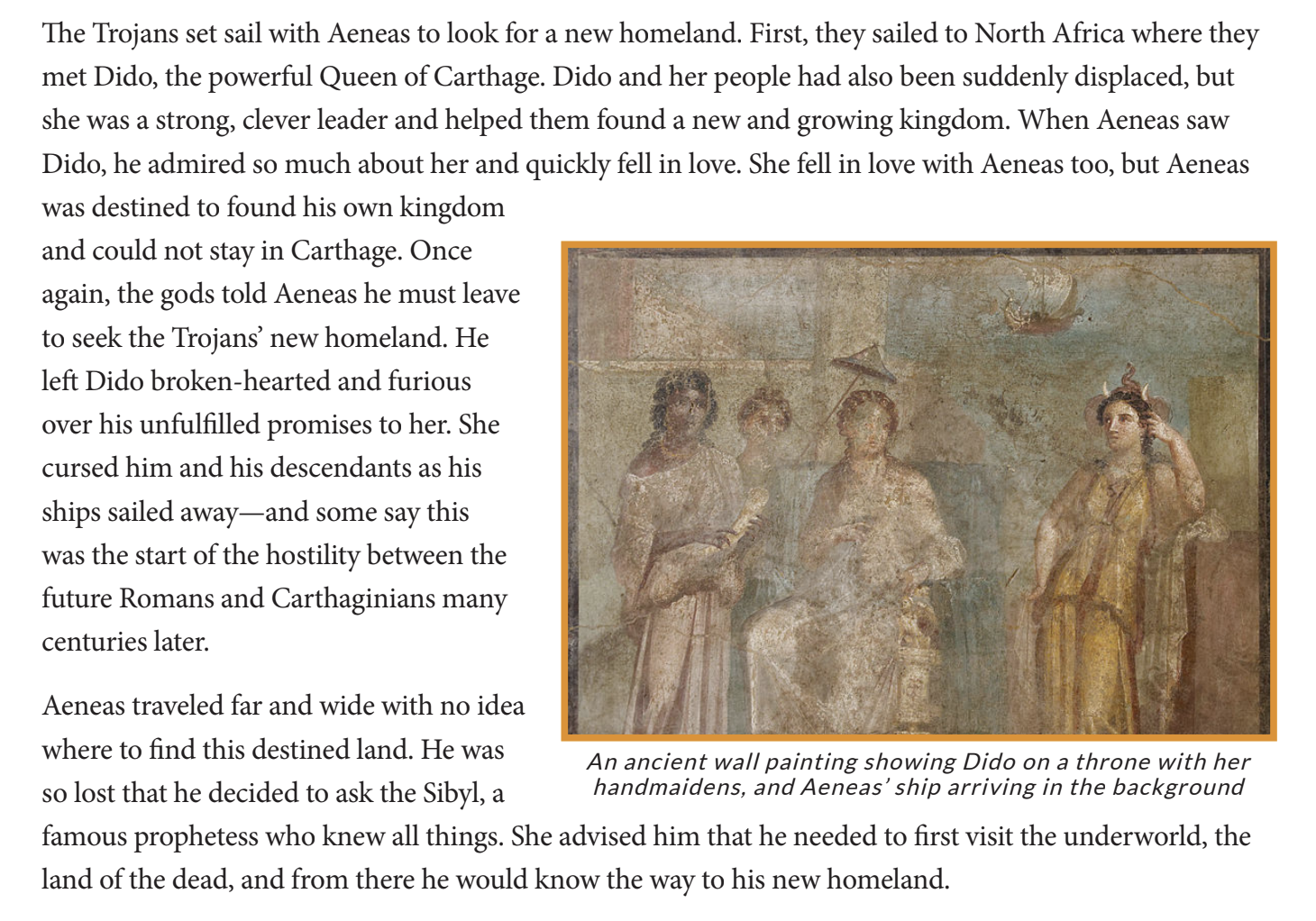 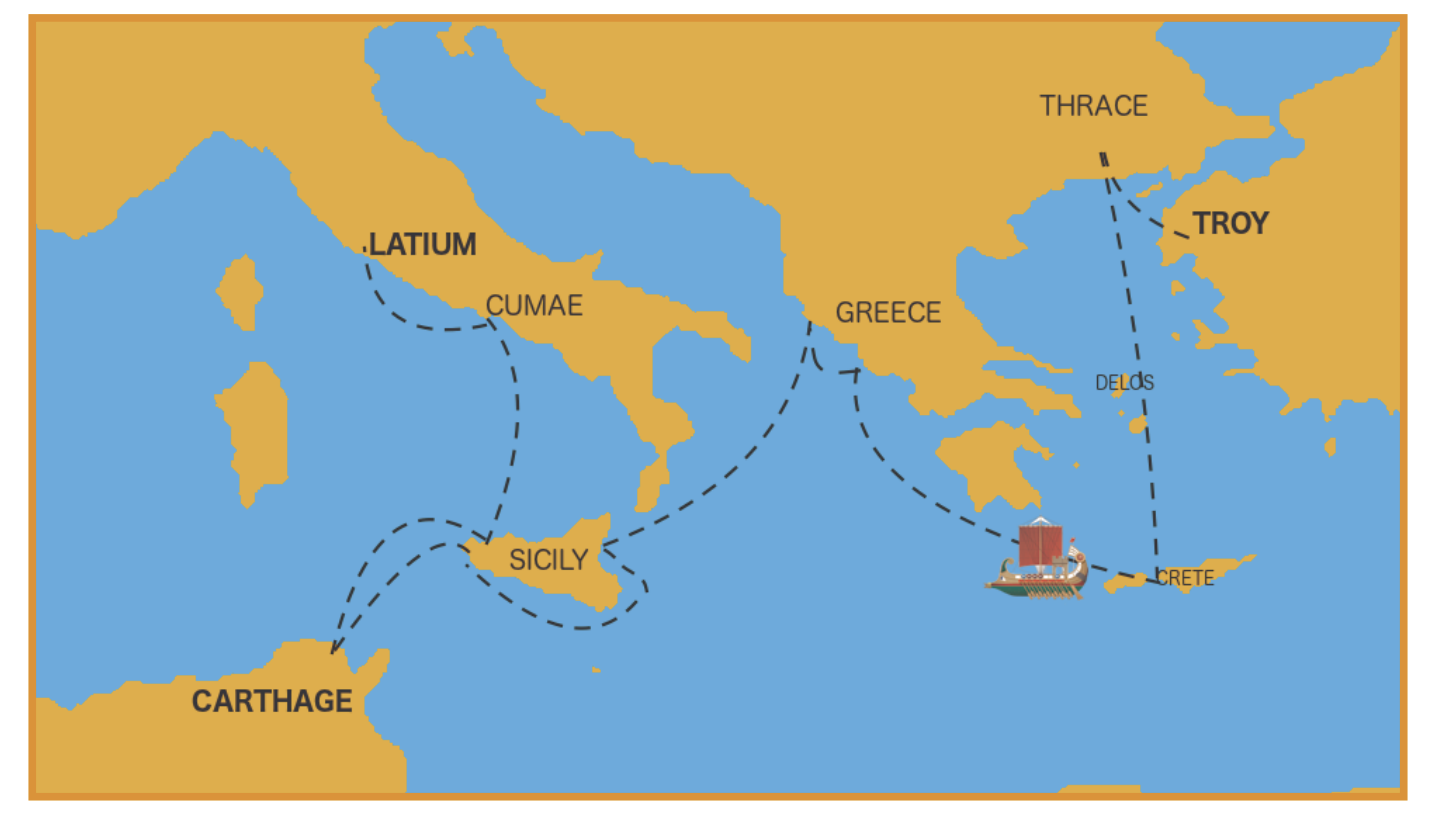 Conjunctions
“et” - and

“sed” - but

“quod” -because

“aut” - or
[Speaker Notes: Conjunctions are parts of speech used to connect clauses in a sentence. Here are some examples of conjunctions in Latin. These will also be on the vocab list to look at later on.]
Conjunction Practice
Puer et puella

Ambulat quod habetis cibum

Tabula aut stilus?
Conjunction Practice (Answers)
Boy and girl

I walk because y’all have food

Writing board or pencil?
Lesson 9 Vocab
Nouns
ianua, -ae, f. - door
regina, -ae, f. - queen
___________________________
Conjunctions
et - and
sed - but
quod -because
aut - or
Practice with Vocab
Amat cibum et reginam

Puellae ambulant celeriter prope ianuam

Fillae aut puerī?
Practice with Vocab Answers
She loves the food and the queen

The girls walk quickly near the door

The girls or the boys?